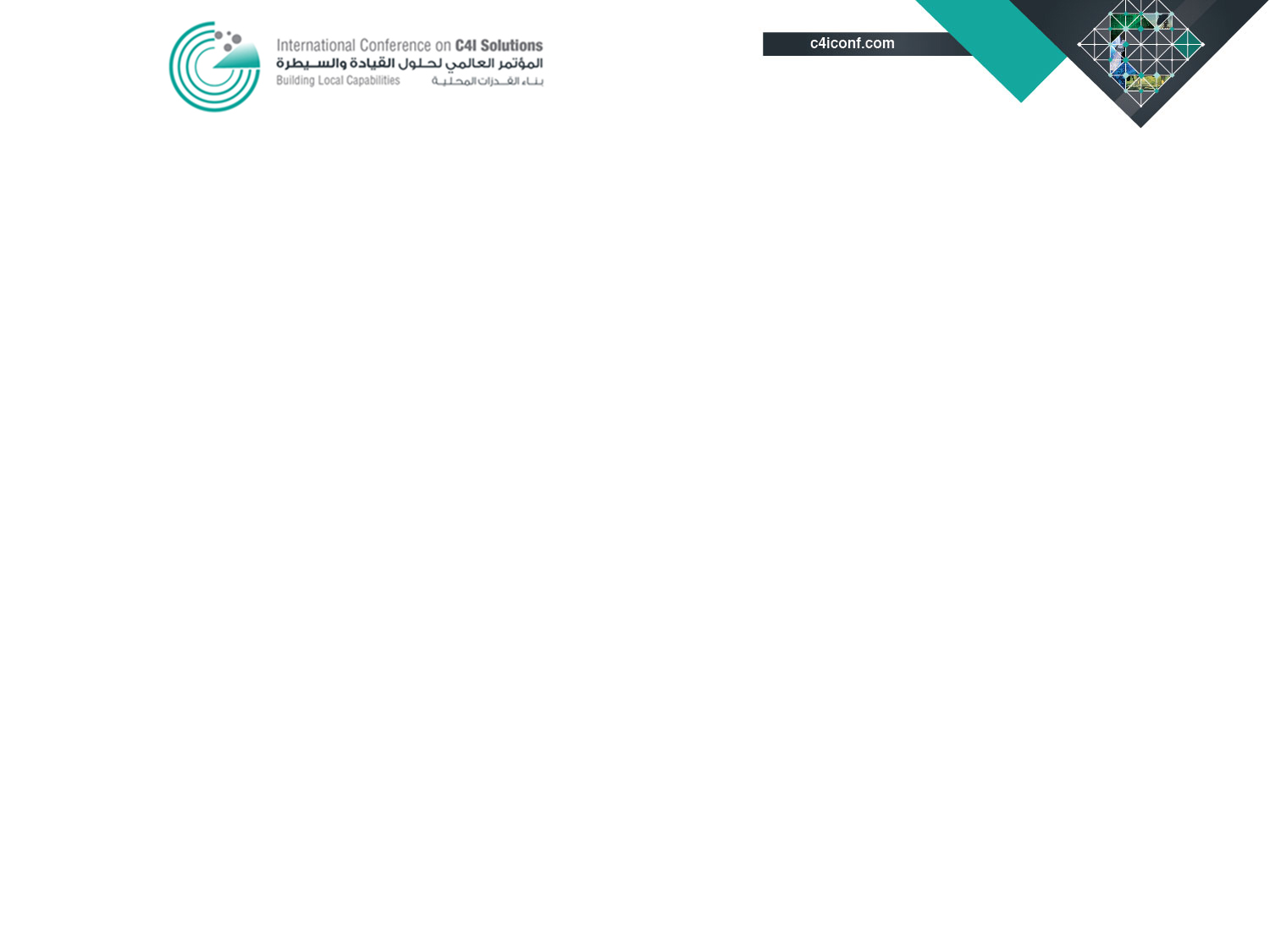 د.صالح بن ابراهيم المطيري
المدير العام - المركز الوطني للأمن الإلكتروني
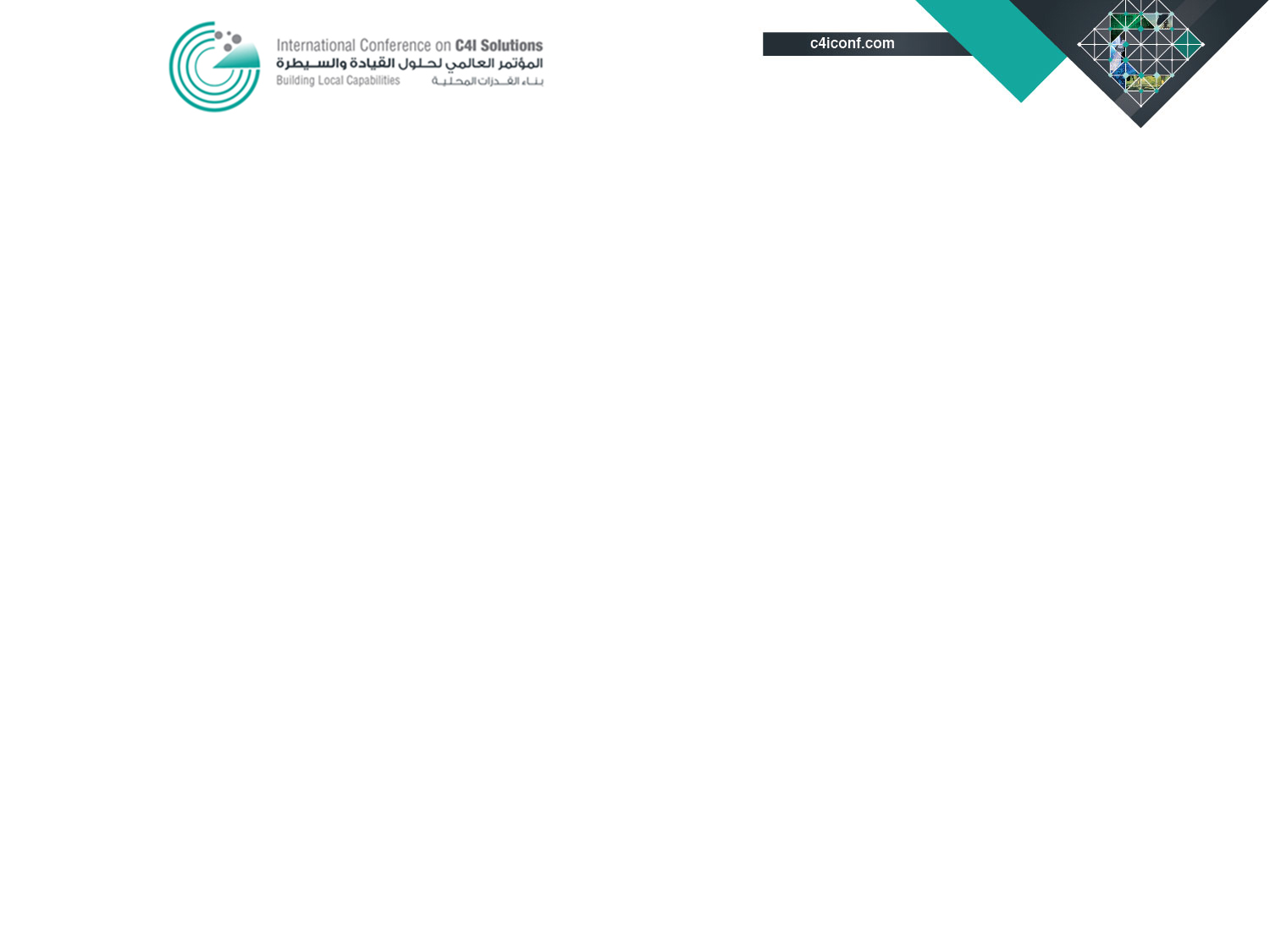 عن المركز الوطني للأمن الالكتروني
تم إنشاء المركز بناء على الأمر السامي الكريم رقم 53235 بتاريخ 12/12/1433 هـ وذلك لتأمين الفضاء الإلكتروني للمملكة. حيث تم تشكيل فريق من وزارة الداخلية وشركة أرامكو لتحقيق مضمون الأمر السامي الكريم.
لدى المركز كادر سعودي يعملون لتحقيق أهداف المركز في حماية الفضاء الالكتروني للمملكة.
تم إنشاء المنصة الأمنية الموحدة ومنصة مشاركة المعلومات.
تم القيام بأعمال الاستجابة للحوادث الالكترونية على المستوى الوطني.
تقديم خدمة توكيد المعلومات، حيث تمت مراجعة شبكات الاتصالات وأنظمة المعلومات الوطنية لعدة جهات حكومية.
إقامة المؤتمر الدولي للأمن الالكتروني في الرياض 16/1/2016
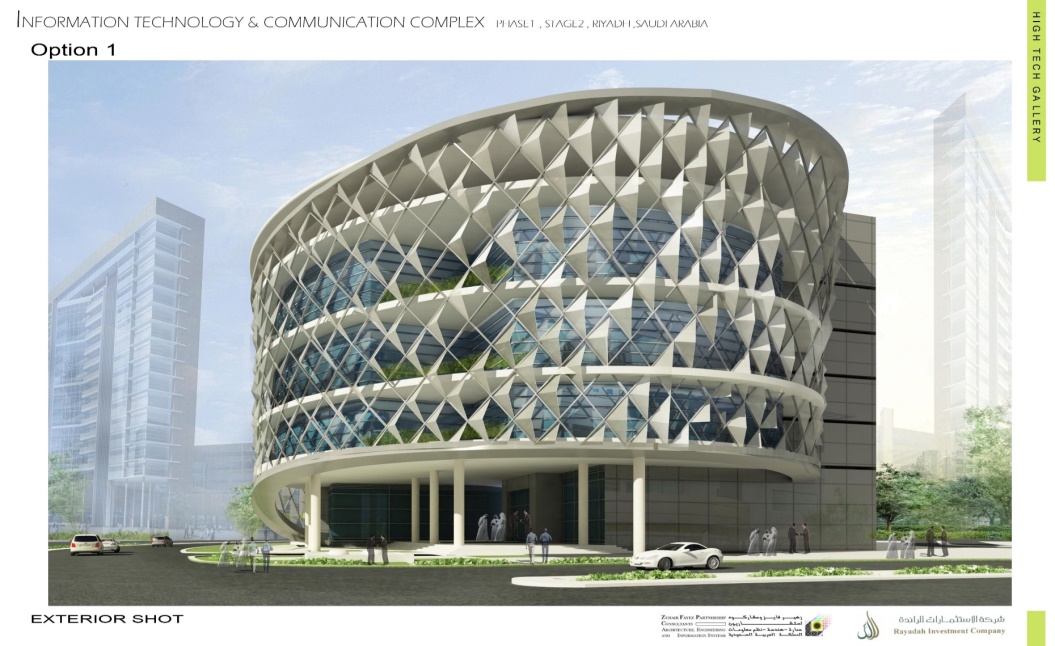 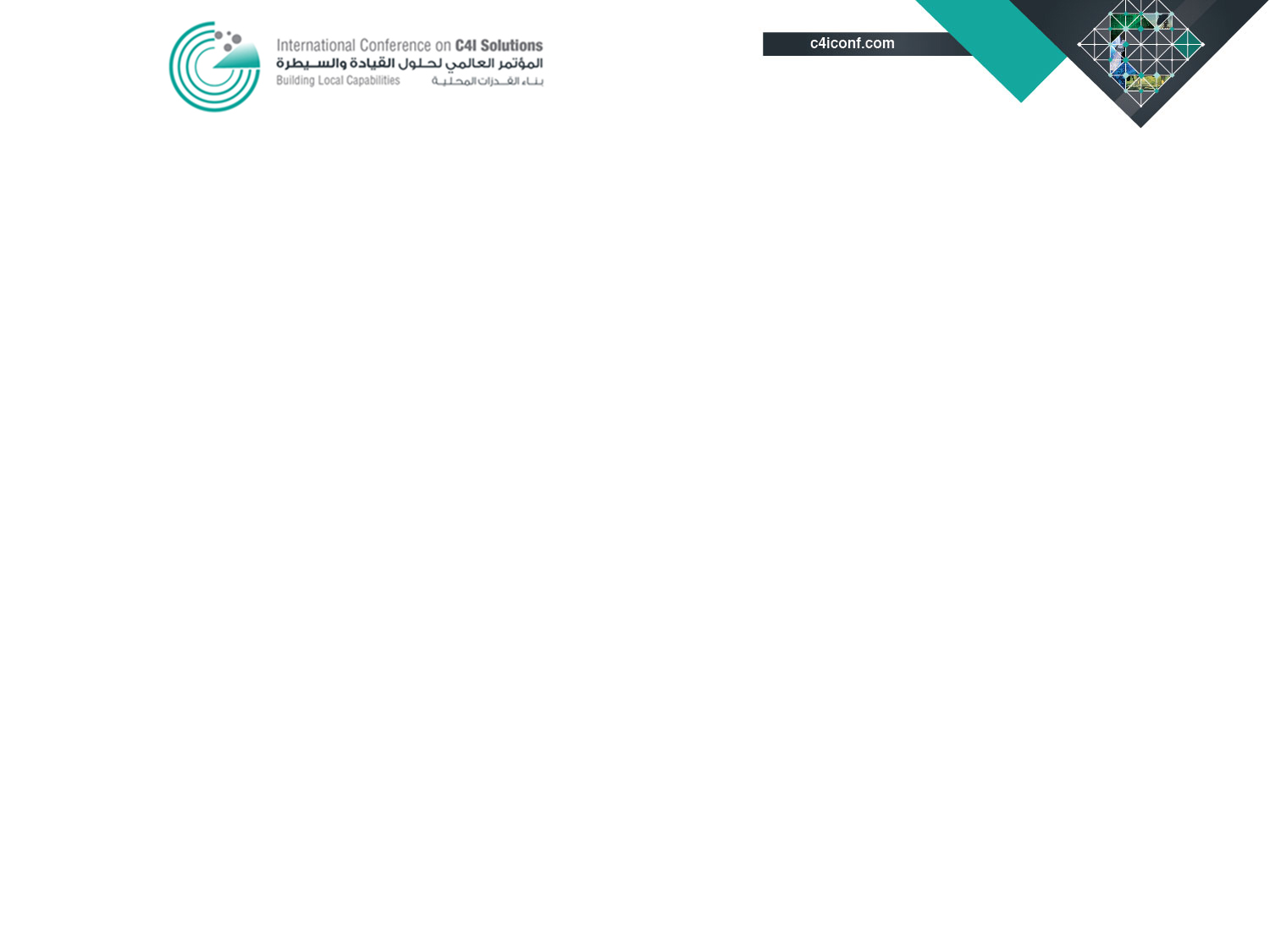 البرنامج الوطني لحماية الفضاء الالكتروني
الاستراتيجية الوطنية للأمن الالكتروني في المملكة
استراتيجية المركز الوطني للأمن الالكتروني
الخطة الاستراتيجية
المبادئ الاستراتيجية
المبادرات الوطنية للأمن الالكتروني في المملكة
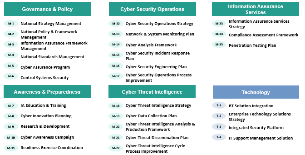 الأهداف الوطنية للأمن الالكتروني في المملكة
الرؤية الوطنية للأمن الالكتروني في الممكلة
رؤية المركز
المبادرات التنفيذية
المبادرة الأولى
المبادرة الثانية
المبادرة الثالثة
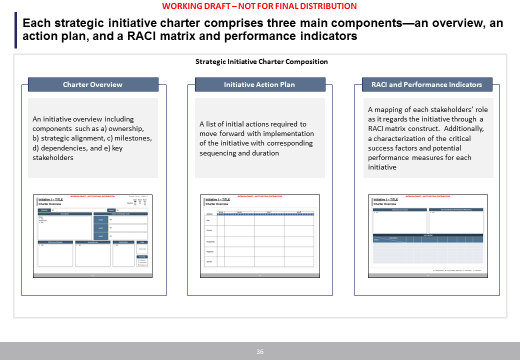 الرؤية الوطنية
الهدف الأول
رسالة المركز
المبادرة الرابعة
المبادرة الخامسة
الهدف الثاني
مواثيق المبادرات
المبادرة السادسة
قيم المركز
الهدف الثالث
المبادرة السابعة
المبادرة الثامنة
المبادرة التاسعة
أهداف وأوليات المركز
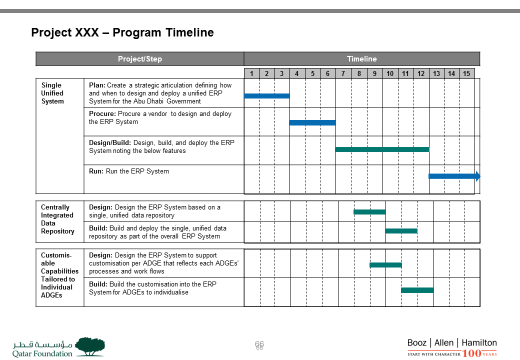 خطة تنفيذ
وثيقة تقييم الوضع الراهن
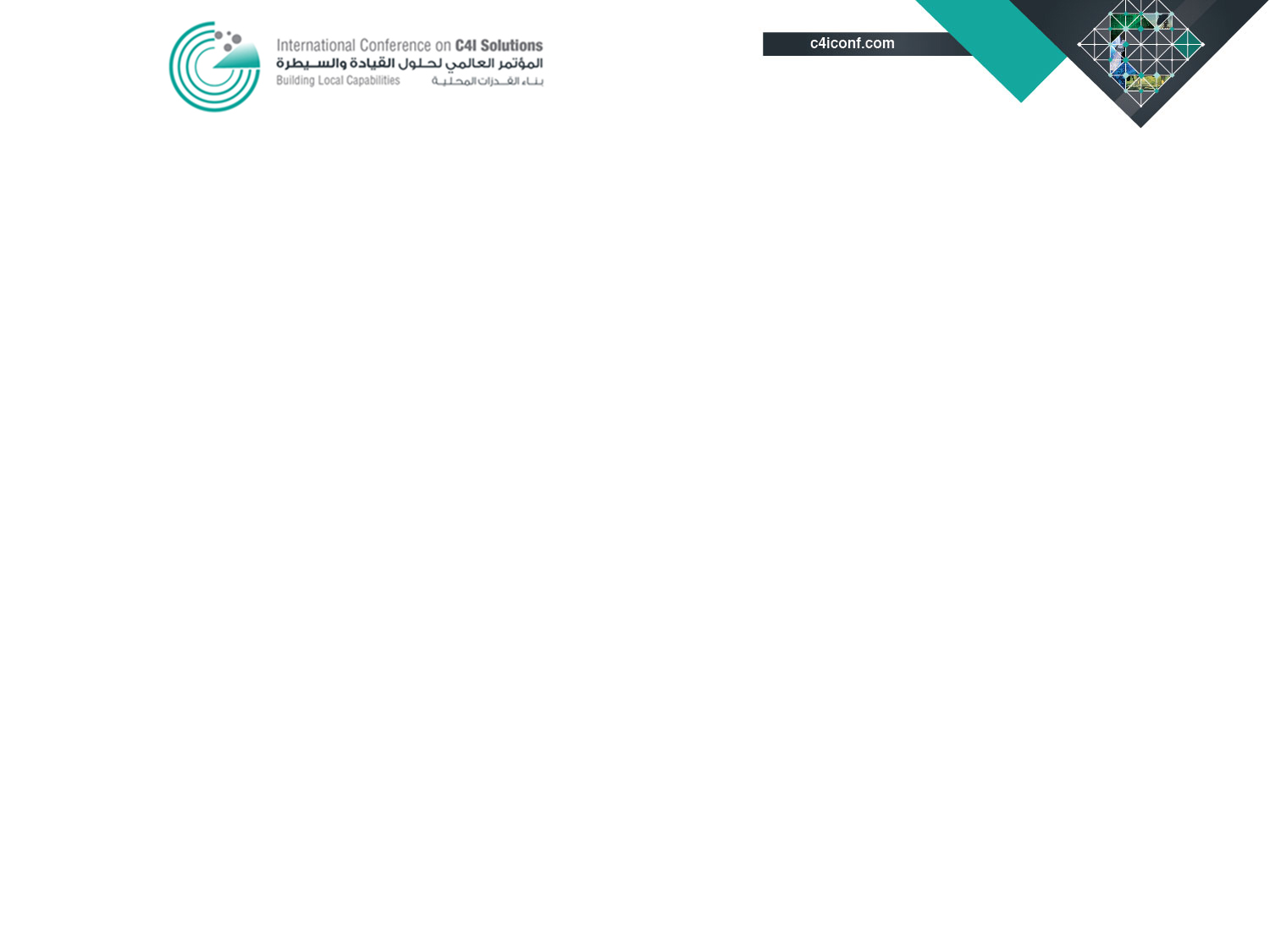 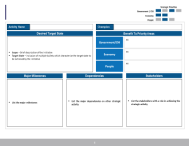 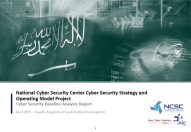 الاستراتيجية الوطنية للأمن الالكتروني
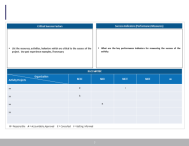 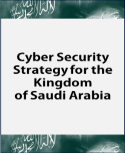 تحديد الرؤية الوطنية ووضع الأهداف والأولويات الاستراتيجية.
تحديد الوضع المستقبلي لبرنامج الأمن الإلكتروني الوطني والفجوات الحالية.
تحديد وترتيب الأولويات للمبادرات الإستراتيجية المتعلقة بالأمن الإلكتروني.
وضع خارطة الطريق للمبادرات التنفيذية.
تحديد الإجراءات اللازمة لتنفيذ وثيقة الإستراتيجية.
تحديد منهجية التواصل مع الجهات ذات العلاقة.
تم جمع معلومات من مصادر متعددة لتقيم الوضع الراهن و تحديد مستوى القوة والضعف في مجالات الأمن الإلكتروني
منهجية الدراسة في تطوير الخطة الوطنية للأمن الالكتروني
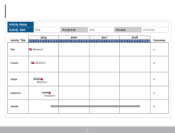 وثيقة خارطة الطريق
وثيقة تحليل المخاطر و التهديدات
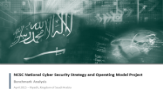 المخرجات
أنشطة التطوير
المدخلات
وثيقة المبادرات التنفيذية
تحديد التهديدات وتقييم المخاطر المتعلقة بالأمن الالكتروني للمملكة
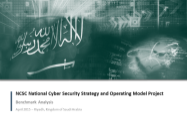 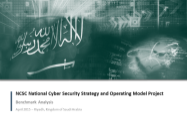 وثيقة خطة التنفيذ
وثيقة تحليل أفضل الممارسات العالمية
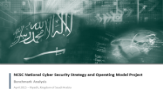 دراسة ومقارنة أبرز الجهود التي تمت في مجال الأمن الإلكتروني على المستوى العالمي وتحديد أفضل الممارسات المتبعة
وثيقة خطة التواصل
الرؤية
الرسالة
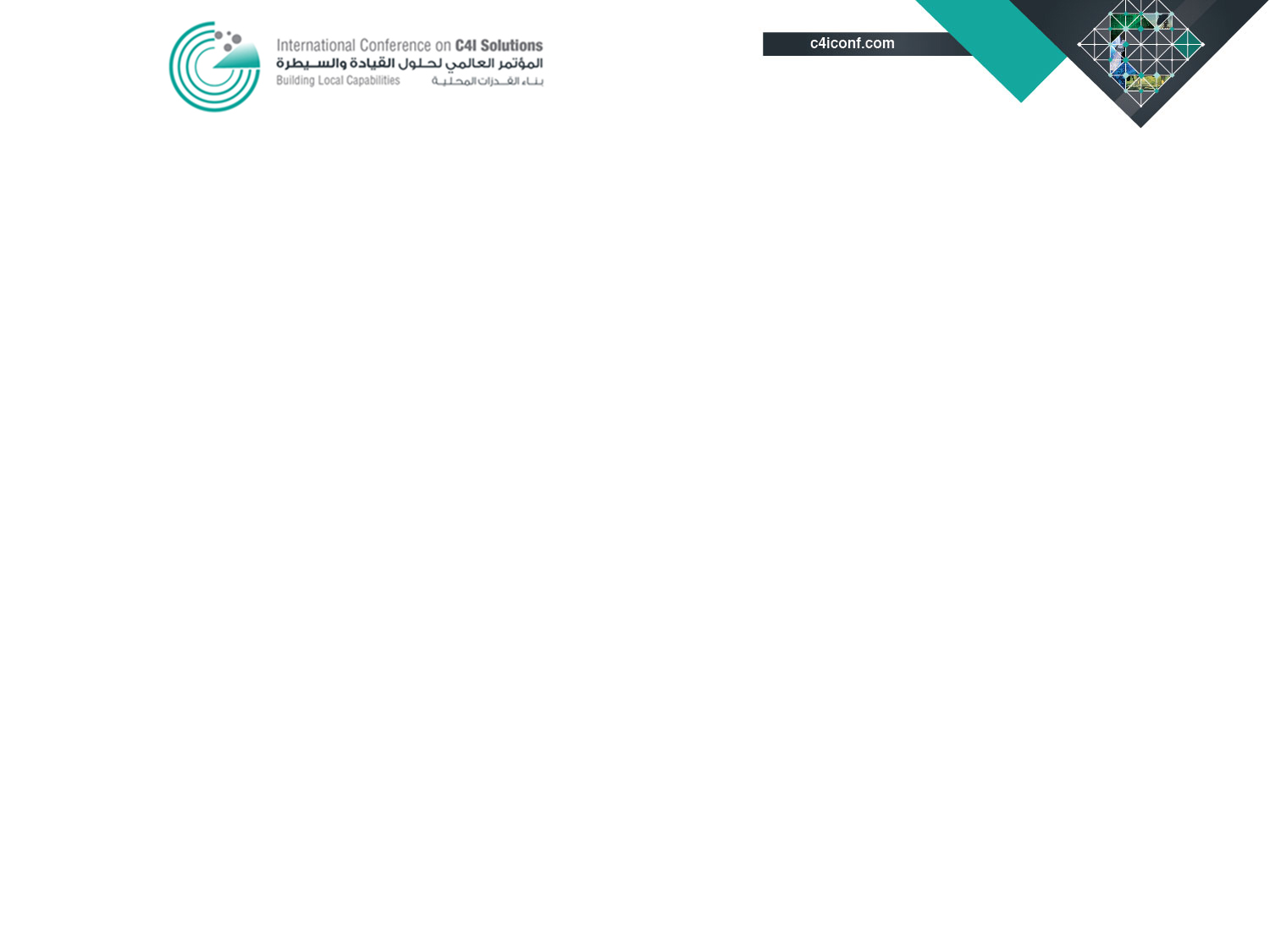 رؤية و رسالة المركز الوطني للأمن الالكتروني
لنكون القائد في حماية الفضاء الالكتروني للمملكة العربية السعودية و لنبني الثقة محلياً و دولياً كجهة فعّالة و متقدمة في الأمن الالكتروني
يعمل المركز الوطني للأمن الإلكتروني ضمن استراتيجية قائمة على التعاون والتنسيق مع القطاعات الحكومية والمنشآت الحيوية بالمملكة كشركاء مهمين في تحقيق أهداف الأمن الإلكتروني بالمملكة.
سيشكل المركز النقطة المحورية لتنسيق الجهود الوطنية في تحديد ومراقبة المخاطر الإلكترونية، وتقديم الارشادات والتوصيات اللازمة لحماية شبكات الاتصالات وأنظمة المعلومات الوطنية، ومشاركة البيانات المتعلقة بالتهديدات، وتنسيق عمليات الاستجابة والمعالجة للحوادث الإلكترونية.
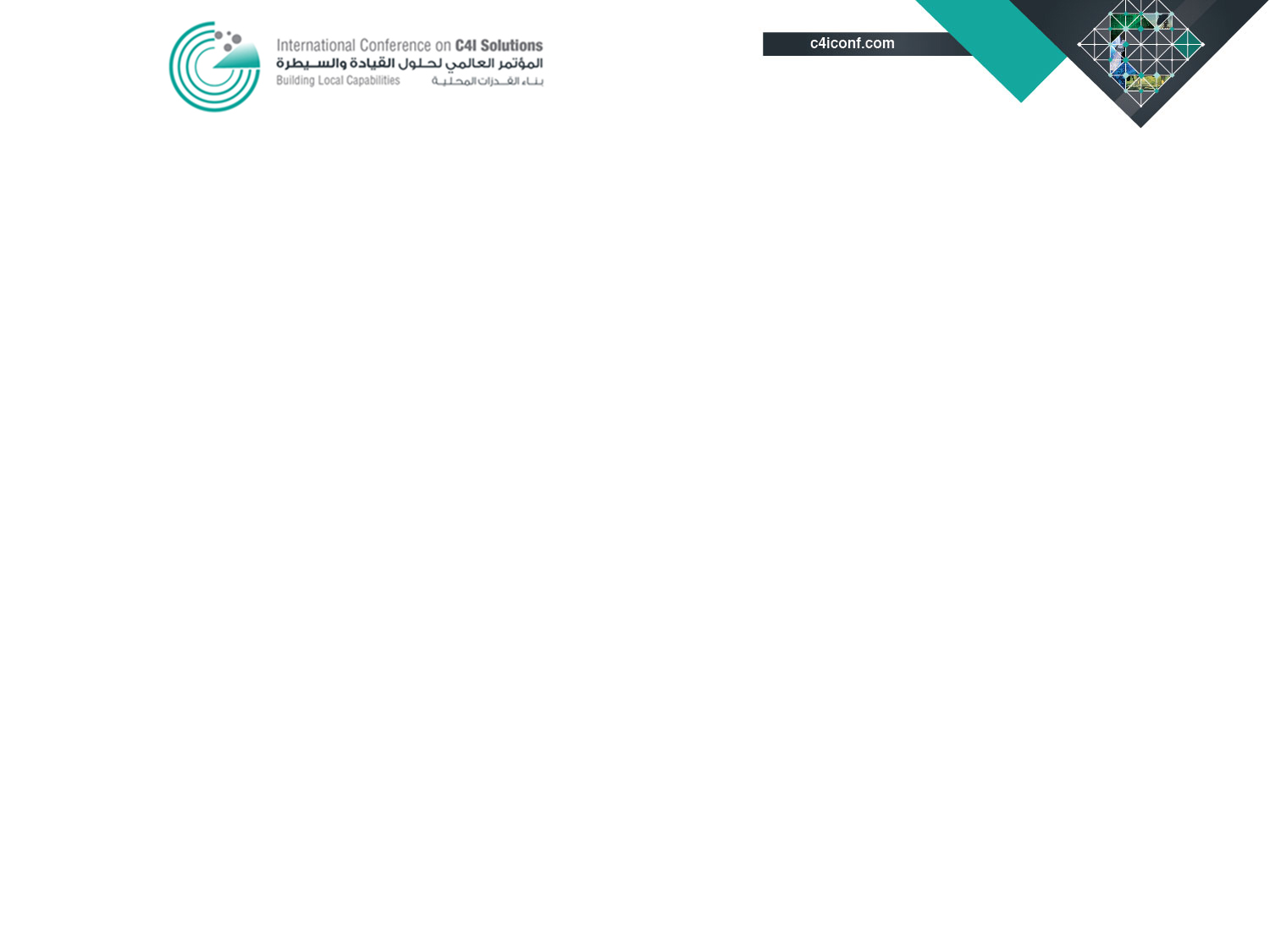 تعد الأهداف الاستراتيجية بمثابة الأداة لتنفيذ رؤية و رسالة المركز الوطني للأمن الالكتروني
تعزيز الوضع العام للفضاء الالكتروني
بناء و تعزيز قدرات المركز الداخلية
تمكين الجهات الحكومية و المنشآت الحيوية من الاستعداد بشكل أفضل للحماية من الهجمات الالكترونية
الهدف الثالث
الهدف الثاني
الهدف الأول
بناء القدرات الداخلية لتعزيز دور المركز للقيام بالمسؤوليات المناطة به بشكل عملي و فعّال
العمل على تعزيز فهم مخاطر الأمن الالكتروني وإيضاح آلية التعامل مع الحوادث الالكترونية
مساعدة الجهات الحكومية و المنشآت الحيوية للاستعداد بشكل أفضل للحماية من الهجمات الالكترونية و التصدي لها على المستوى الوطني
تطوير و إدارة  المركز وفقا للمبادرات التنفيذية والتوجه الاستراتيجي للمركز.
تحديد و إدارة المتطلبات التشغيلية للمركز.
تسخير موارد المركز لتطوير و تحسين أداء العمل.
تفعيل أفضل الممارسات العالمية في الفضاء الالكتروني في المملكة العربية السعودية.
زيادة الوعي العام حول مخاطر الفضاء الالكتروني.
تمكين الجهات الحكومية و المنشآت الحيوية على الحصول على معلومات استباقية للتصدي للهجمات.
تزويد الجهات الحكومية و المنشآت الحيوية بقدرات عملية و فعالة للمراقبة الالكترونية. 
تعزيز التواصل و التعاون في حماية الفضاء الالكتروني بين الجهات الحكومية و المنشآت الحيوية.
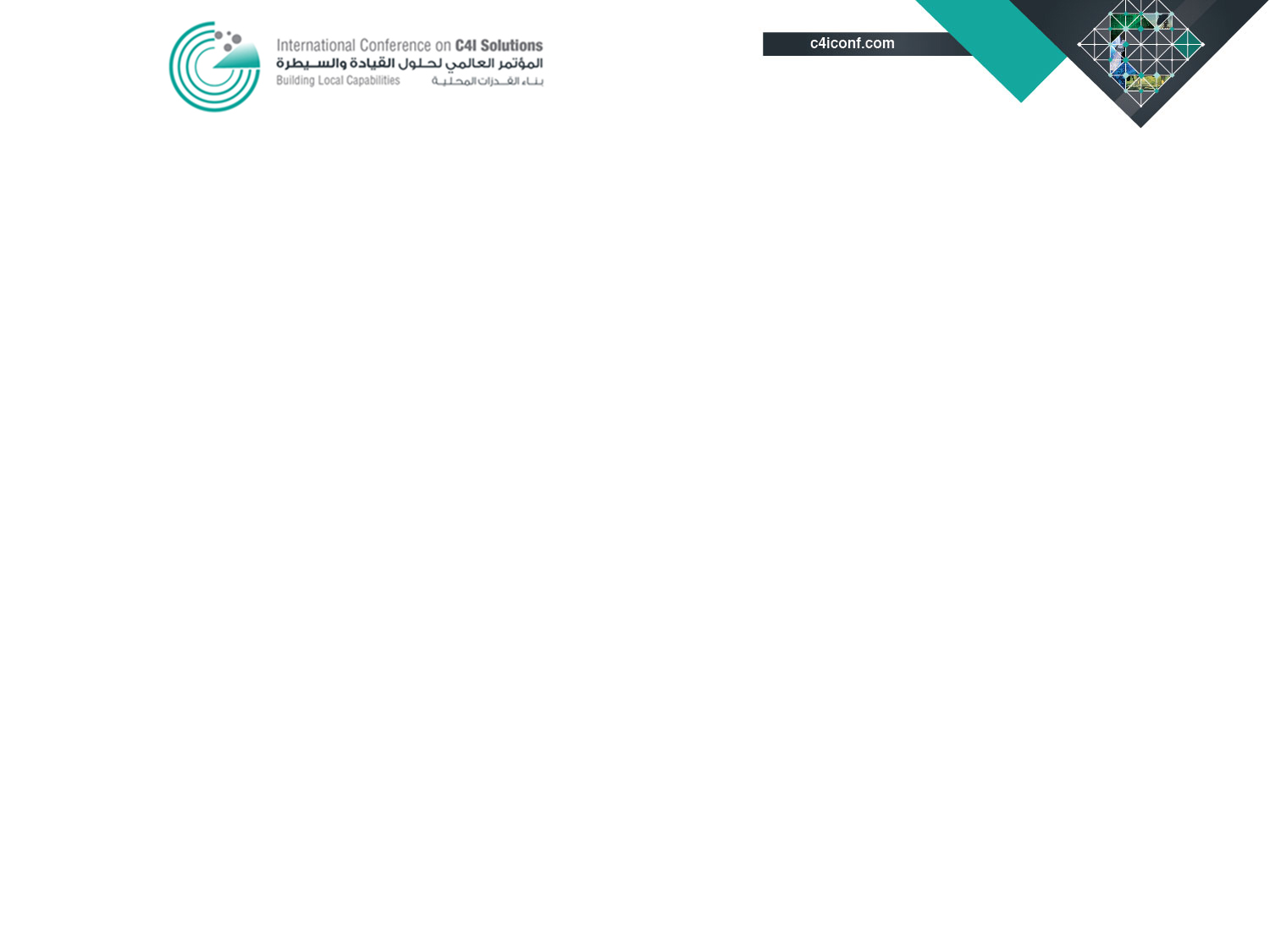 الخدمات الرئيسية للمركز الوطني للأمن الالكتروني
الاستجابة للحوادث والاستشارات التقنية
عمليات الدراية الأمنية
مشاركة المعلومات الأمنية الاستباقية
توكيد المعلومات والجاهزية
التحقيق الرقمي للحوادث الالكترونية ومعالجتها.
تحليل الأدلة الجنائية الرقمية.
المراقبة و الاستنتاج.
رصد وتقييم الهجمات الالكترونية.
جمع المعلومات الأمنية وتحليلها (Threat Intelligence).
نشر النتائج (التحذيرات) للقطاعات الحكومية والمنشآت الحيوية.
مراجعة البنية المعمارية لأمن المعلومات.
قياس مستوى النضوج الأمني.
تطوير وإدارة المعايير الأمنية. 
إدارة المخاطر.
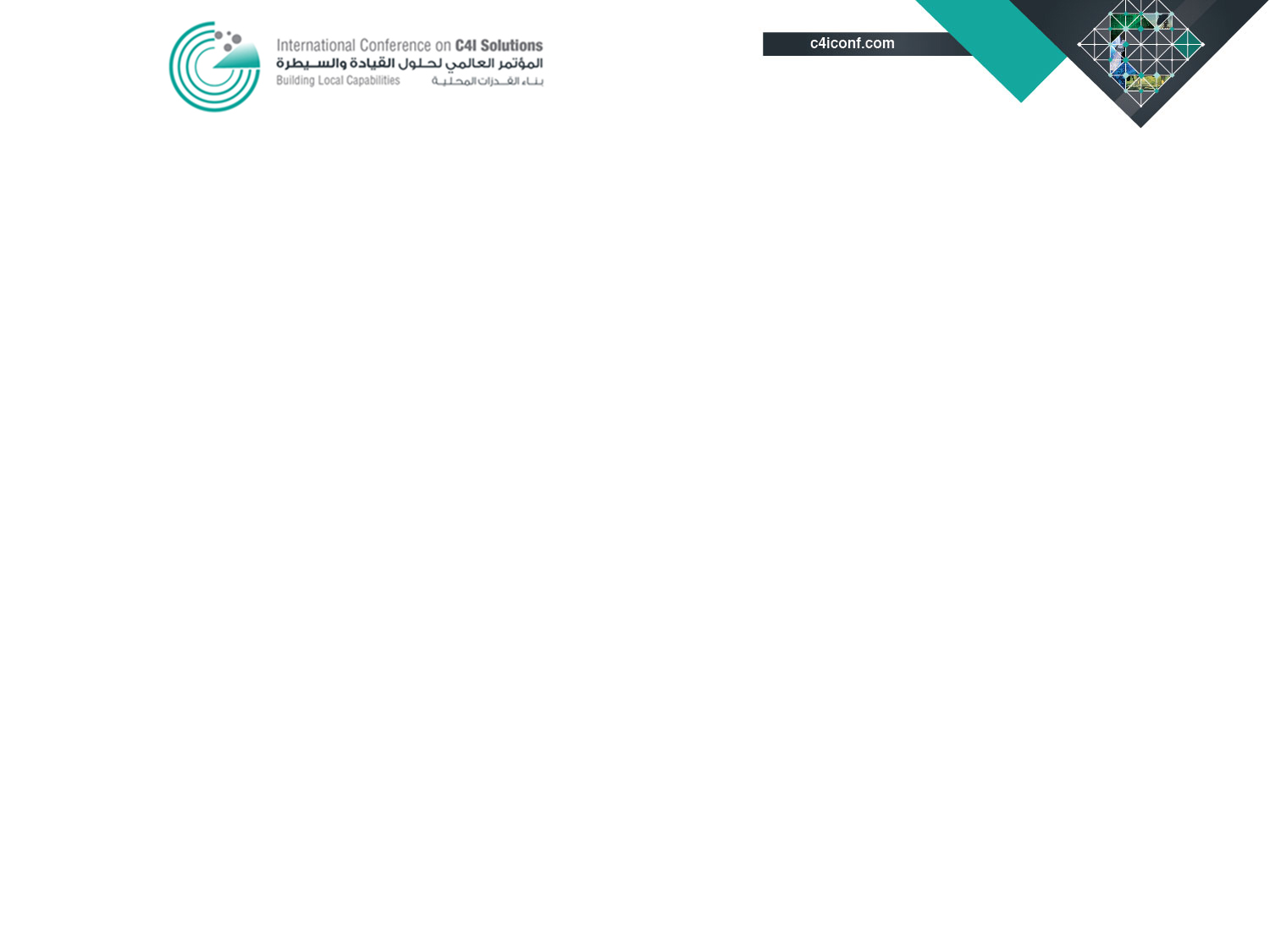 تقييم شامل للوضع الراهن للأمن الالكتروني في المملكة: تحليل التهديدات الإلكترونية وتحديد أوليات المخاطر (مفصلة في "وثيقة تحديد المخاطر والتهديدات")
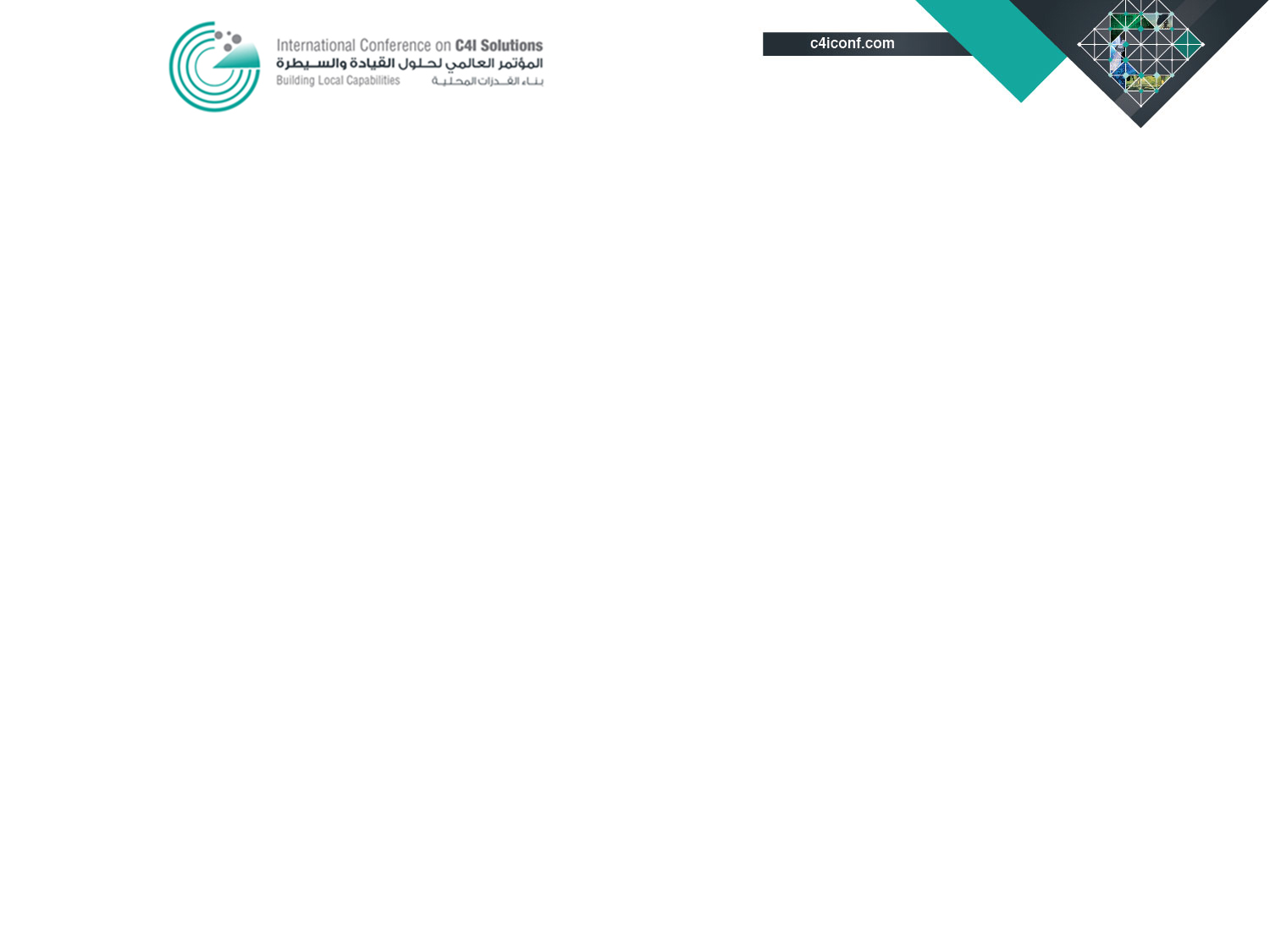 تحديد أوليات المخاطر بناءاً على احتمالية الحدوث وحجم الضرر
7
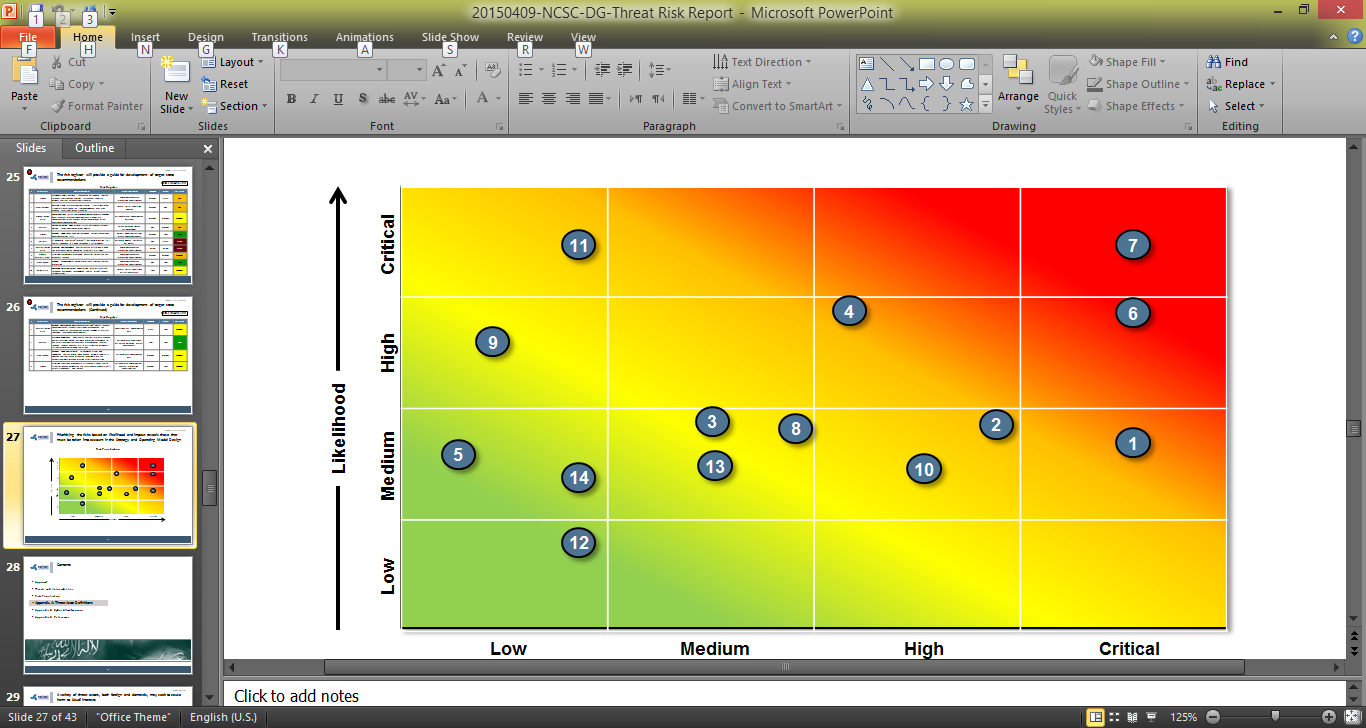 مرتفعة
4
6
9
سرقة البيانات في القواعد السحابية
متوسطة
احتمالية الحدوث
3
2
8
1
13
5
10
14
سرقة حسابات الجهات الحكومية في مواقع التواصل
12
منخفضة
نشر المعلومات السرية الخاصة لهدف العنف
منخفض
متوسط
مرتفع
حرج
الضرر
تسريب البيانات
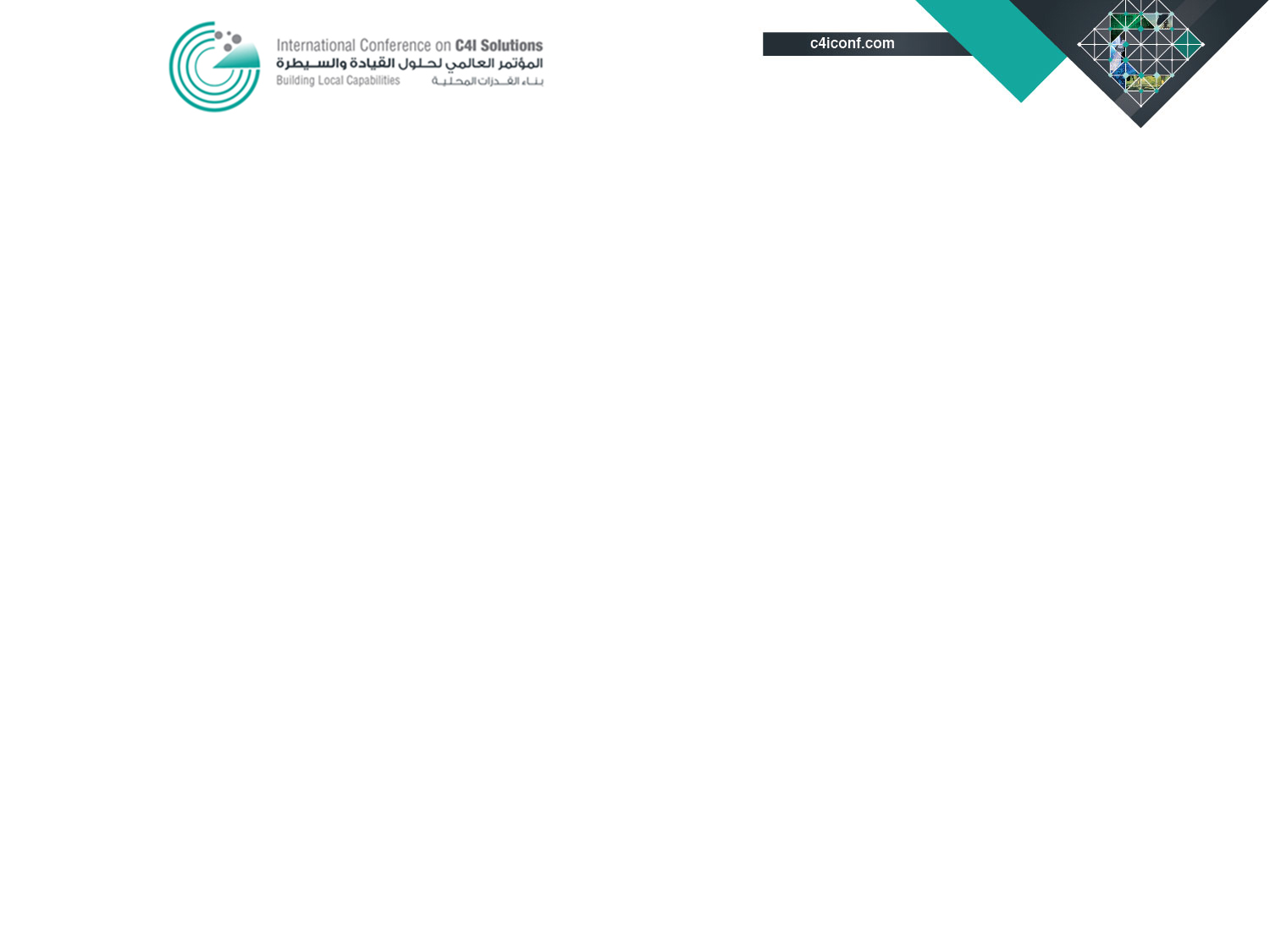 نموذج المركز الوطني للأمن الإلكتروني
المنصة الوطنية الموحدة  للأمن الإلكتروني
المنشآت الحيوية ومزودي الخدمة
محرك التحليل
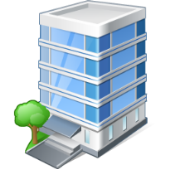 الحوادث
العرض المرئي
معالجة الحوادث الإلكترونية
تنبيهات
منصة الأدلة الجنائية
نظام المعلومات الإستخباراتية
Actionable Intelligence
التحقيقات
منصة تبادل المعلومات
معلومات
Feedback
تحذيرات
معلومات
مصادر مفتوحة
معلومات إستخباراتية حكومية
معلومات إستخباراتية تجارية
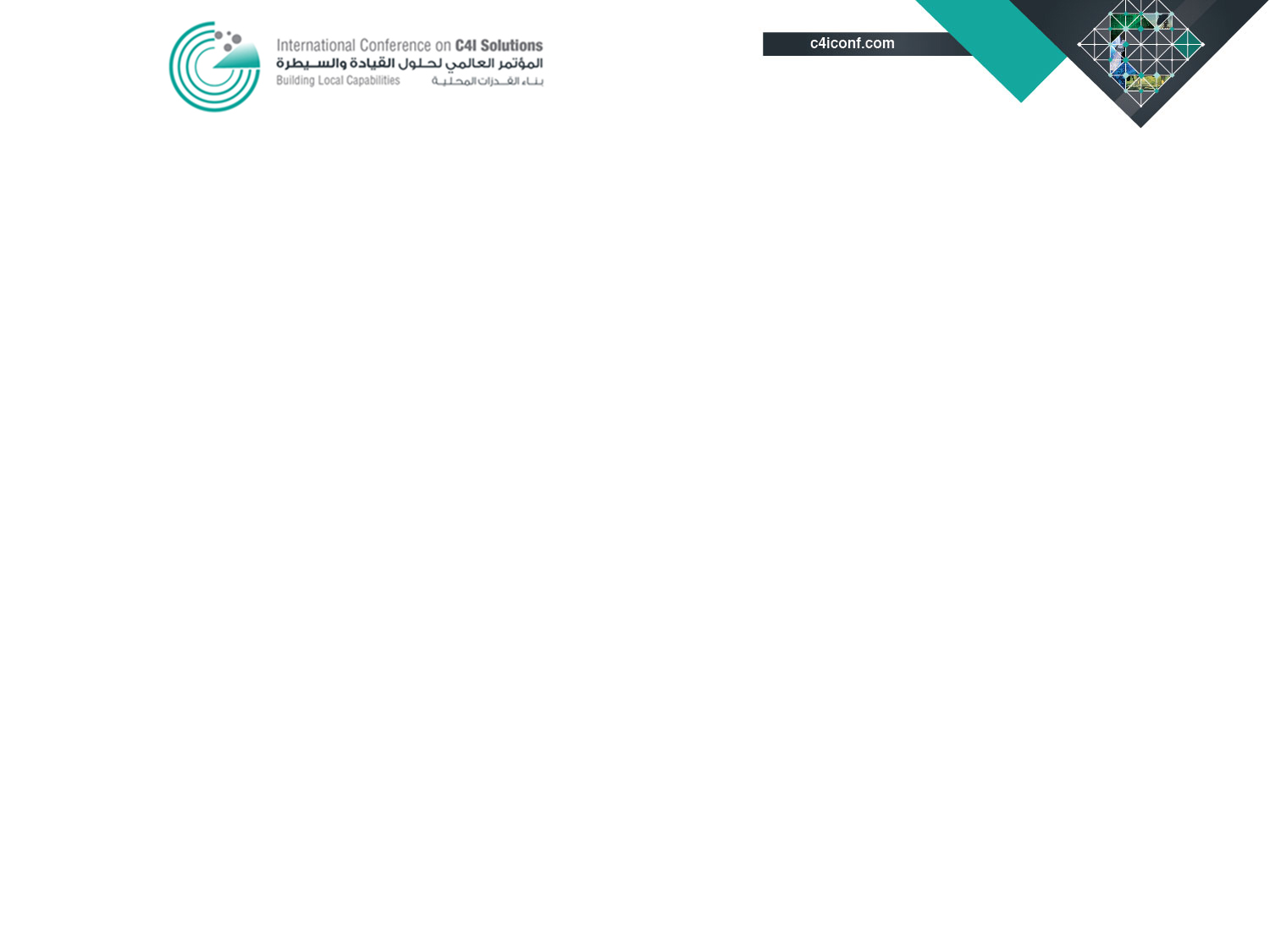 التقرير الأول للأمن الإلكتروني
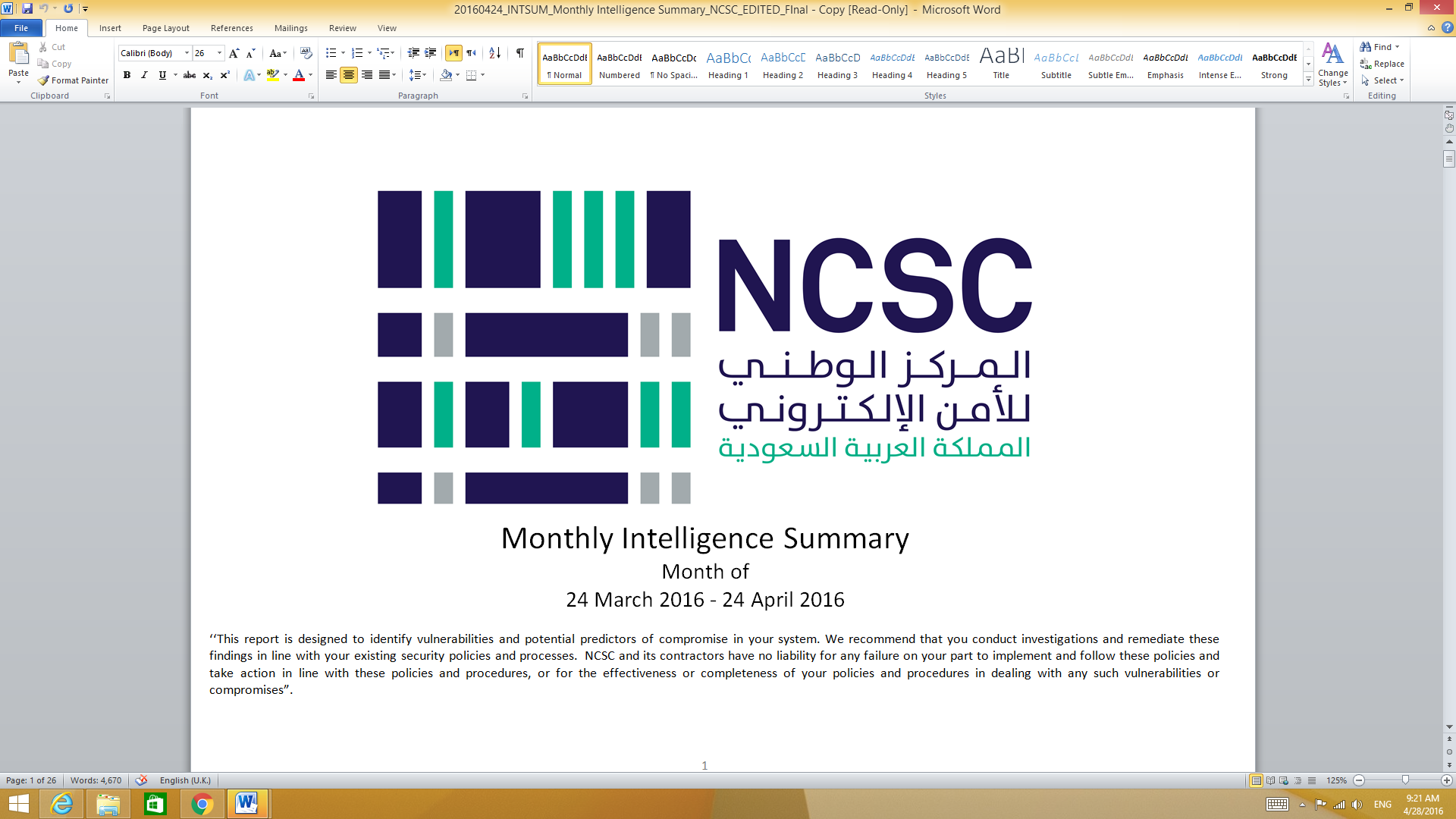 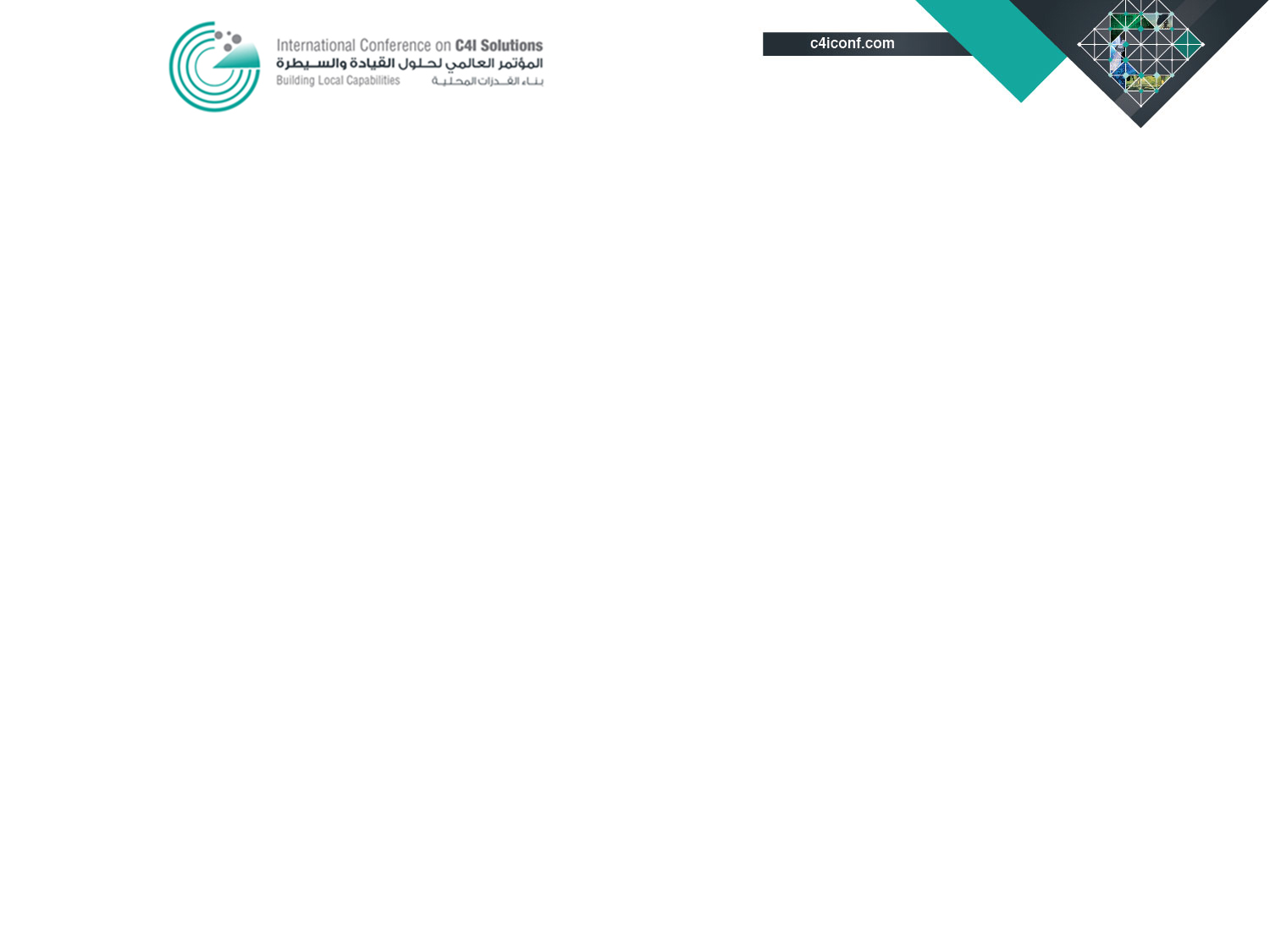 أكثر 10 فيروسات انتشارا في المملكة للفتره 24 March 2016 - 24 April 2016
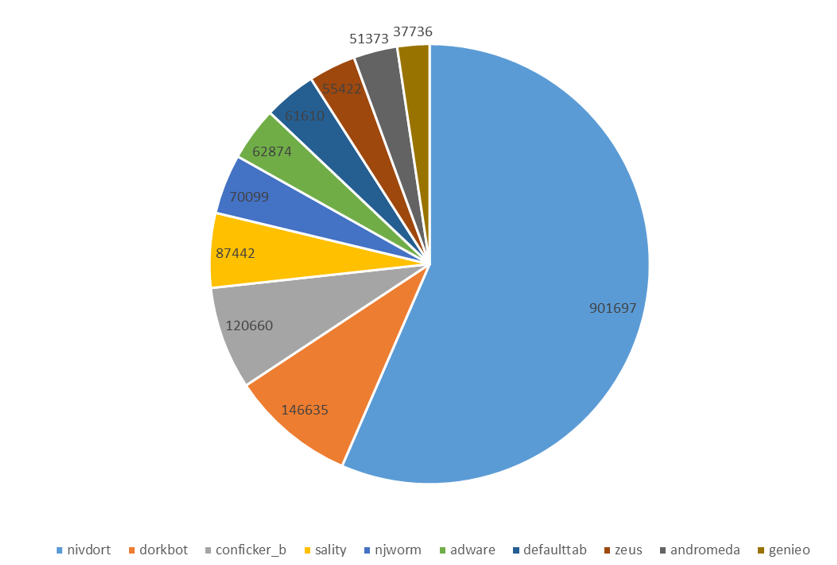 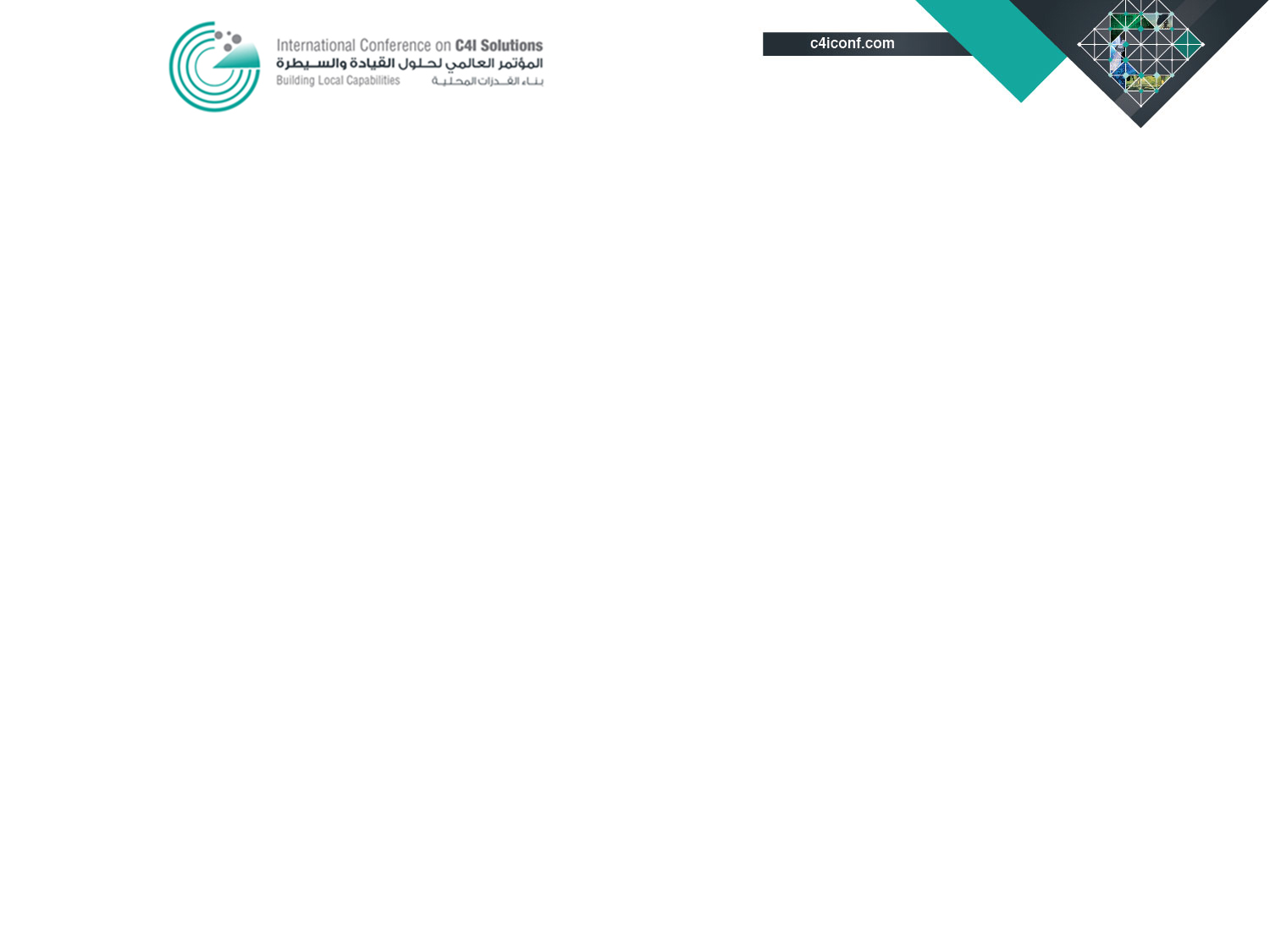 تحديات الحماية من الهجمات الإلكترونية
صعوبة الوثوق بأنظمة المعلومات وأجهزة الاتصالات.
الحماية ليست أنظمة تقنية فقط وإنما هي منظومة متكاملة (الحوكمة ،الاستراتيجيات والسياسات، والعنصر البشري) . 
صعوبة تحقيق الحماية مما يتطلب إدارة للمخاطر تراعي توازن بين الحماية والمراقبة والاستجابة للحوادث
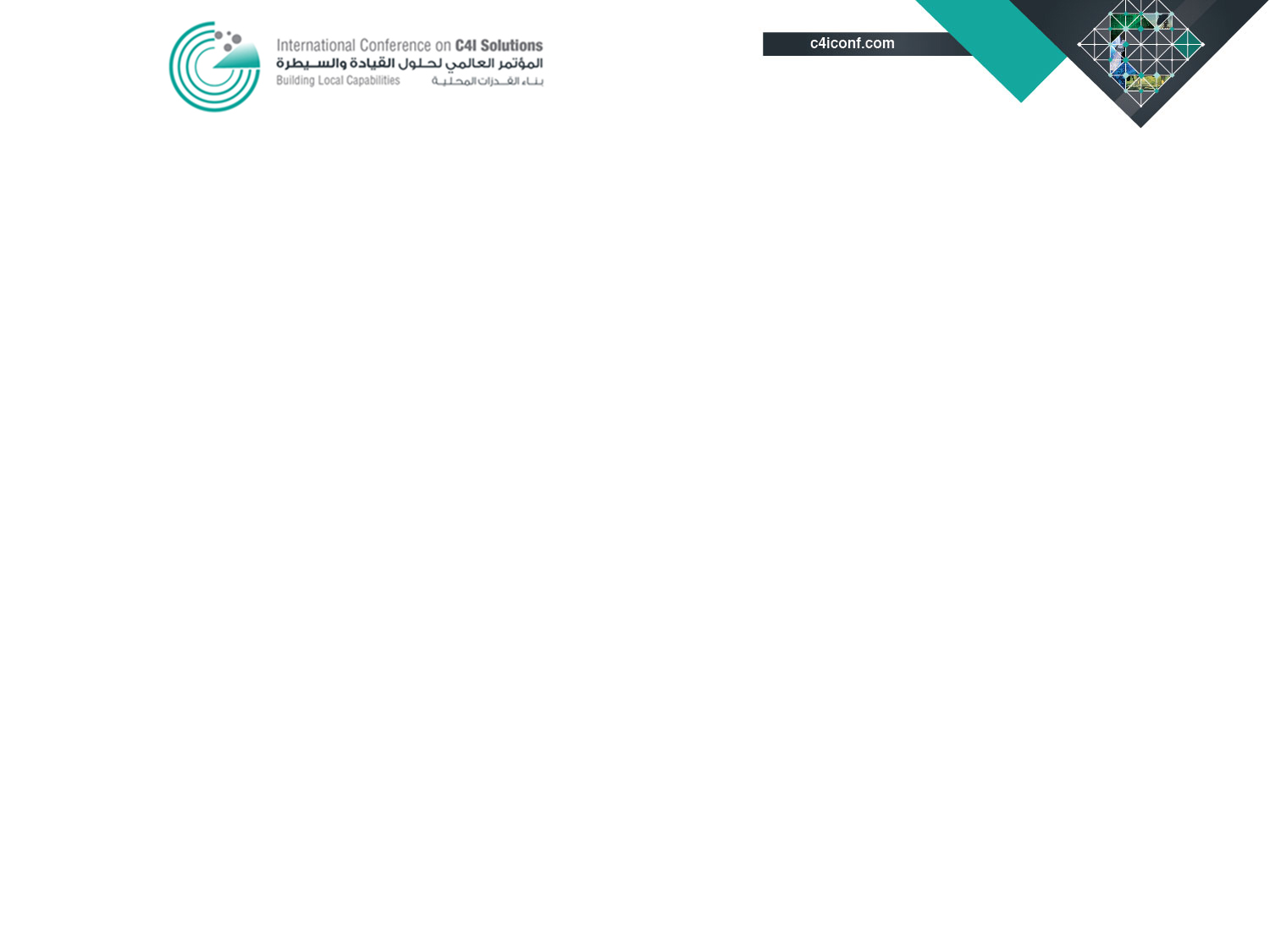 ضوابط الأمن Security Controls ومنع الاختراقات
هناك عدة أطر عامة وخاصة تحتوي على ضوابط لحماية شبكات الاتصالات وأنظمة المعلومات من الهجمات الإلكترونية .
تلك الأطر تحتوي على قوائم طويلة من الضوابط الأمنية والتي يستلزم تطبيقها وقت وجهد كبير . 
استعانت بعض الدول بقائمة مختصرة بأهم الضوابط الأمنية والتي تم وضعها بقائمة  Critical Controls بحيث:
تمنع 80% أو أكثر من الاختراقات 
لا تحتاج إلى وقت أو جهد كبير للتطبيق
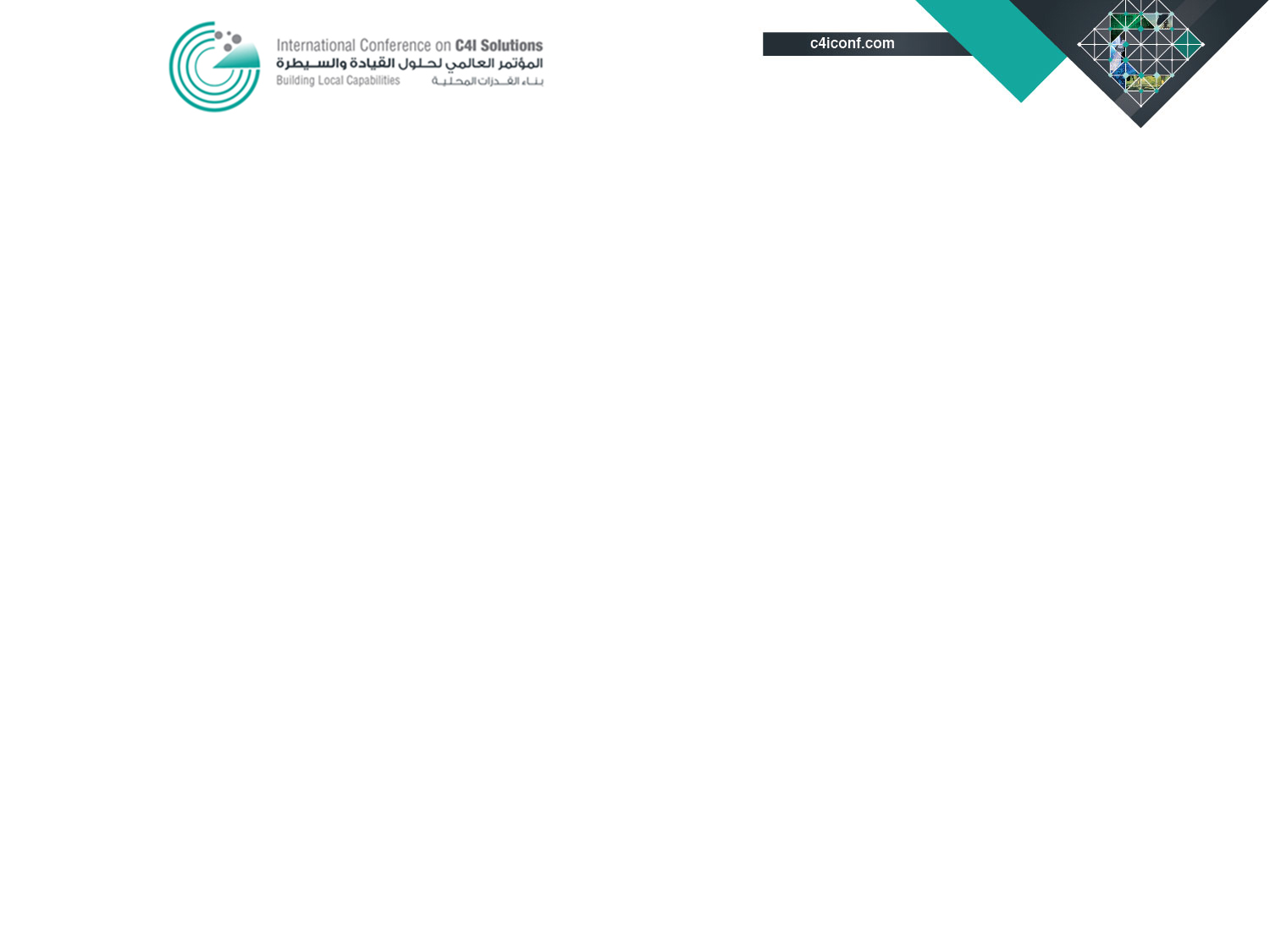 Top Six Cyber Security Controls Initiatives
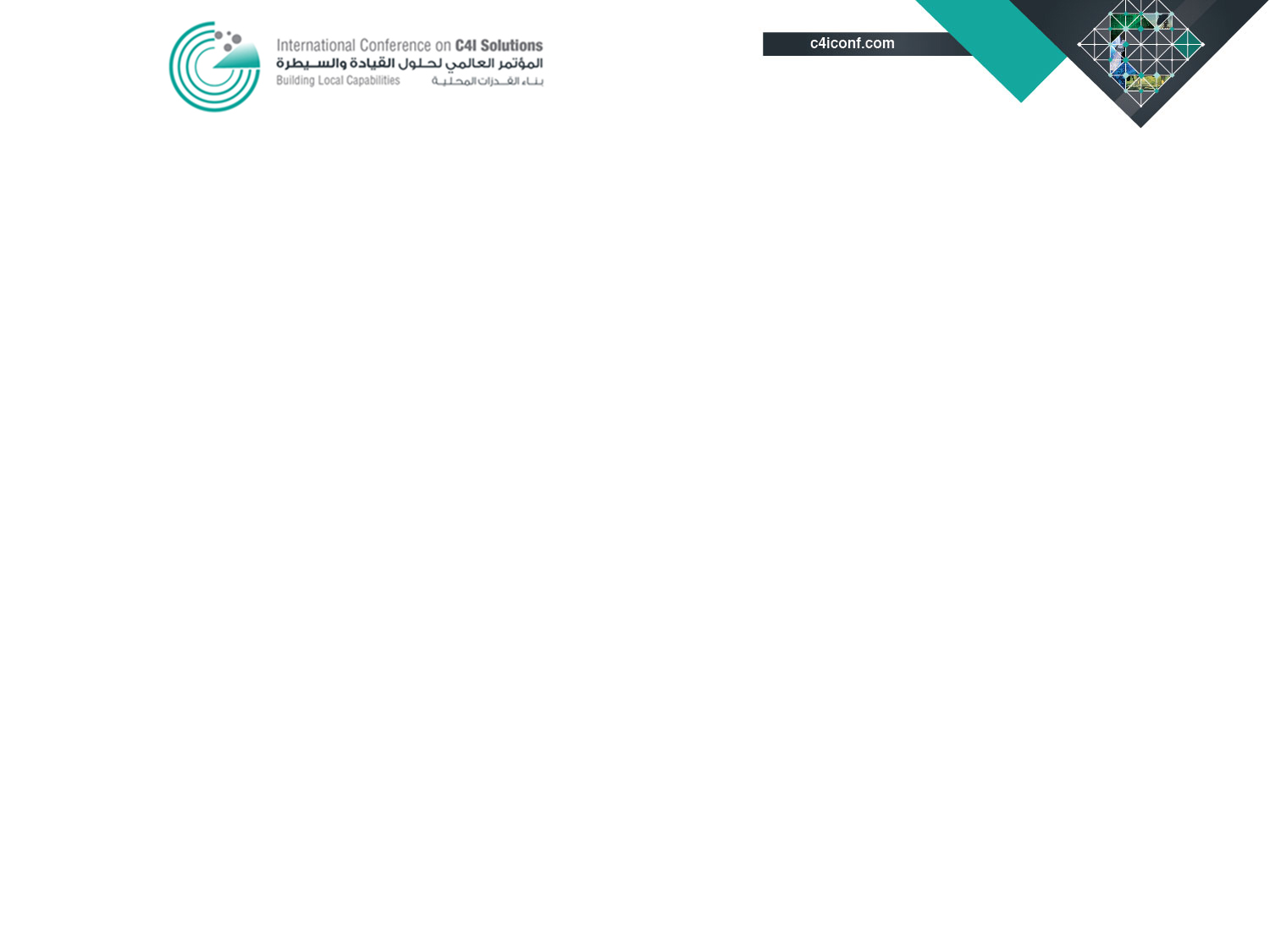 Implantation Roadmap
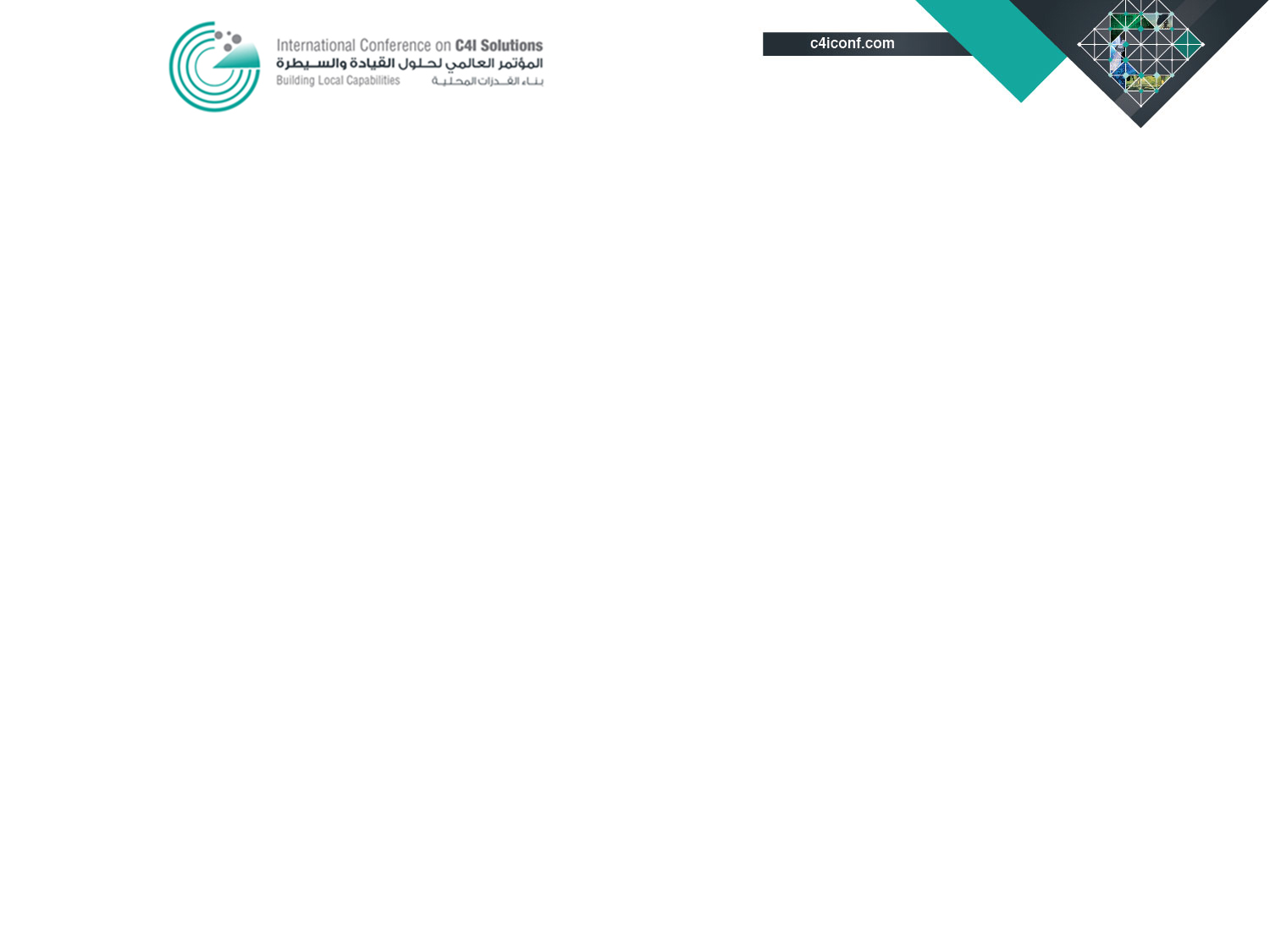 شكراً لكم ...
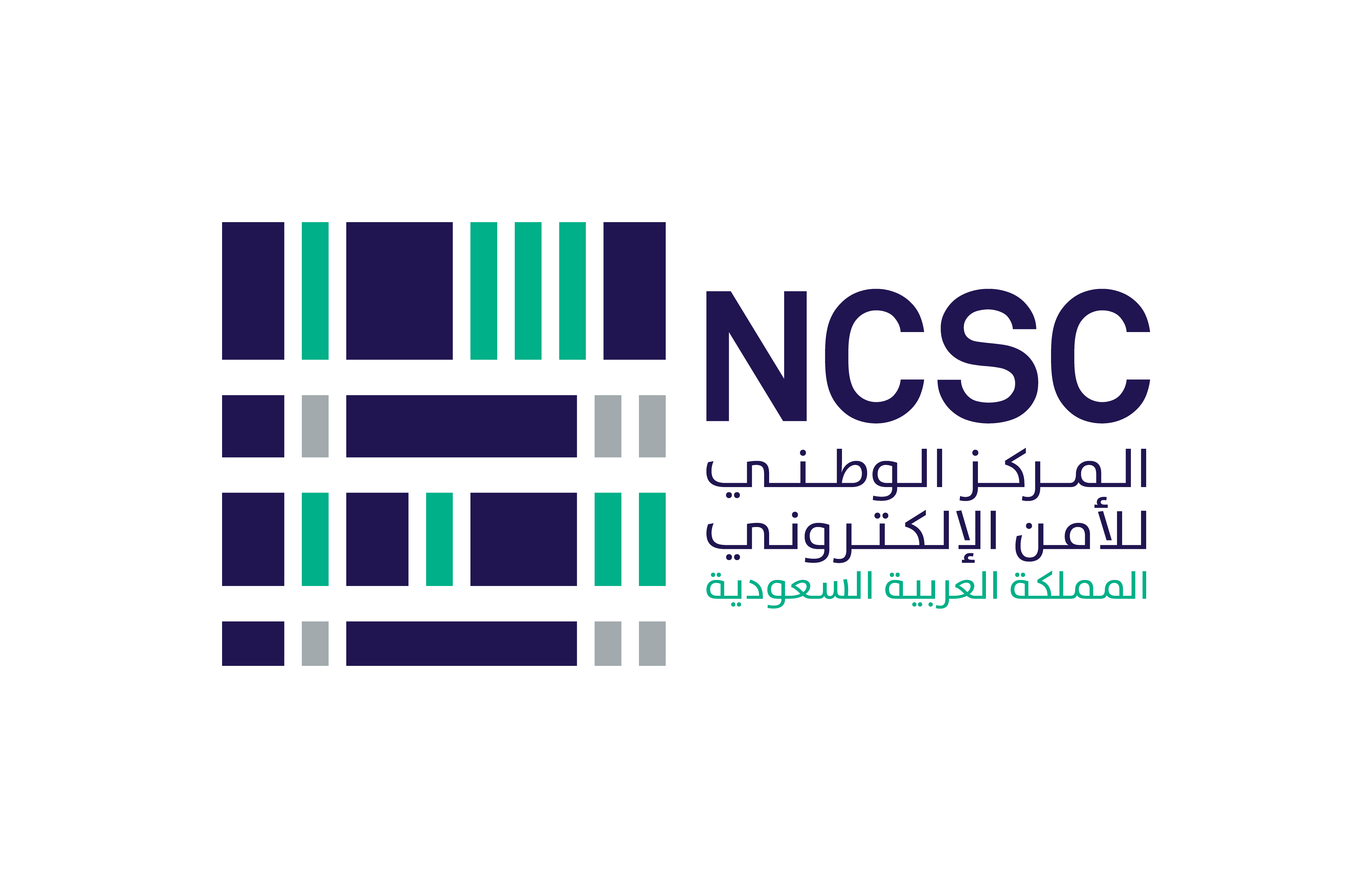 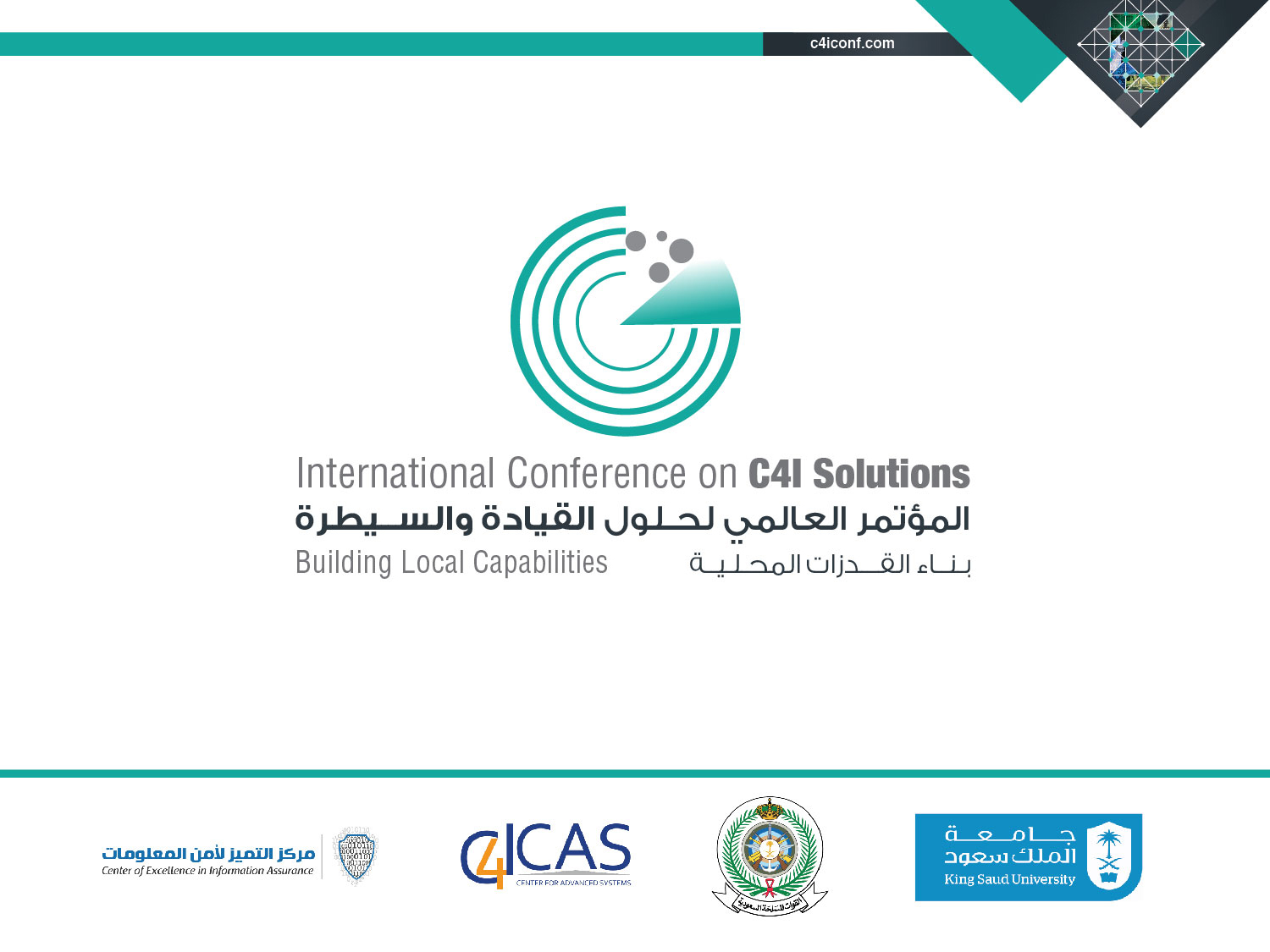